According to data from the the John Hopkins Coronavirus Resource CenterCOVID-19 death rates spiked following rollout of COVID vaccinesin the following nations & territories
Caribbean Islands
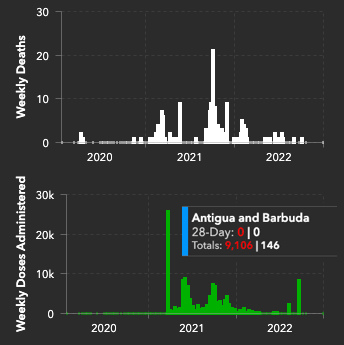 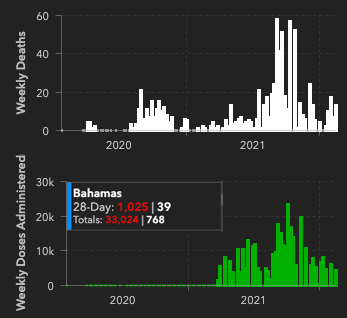 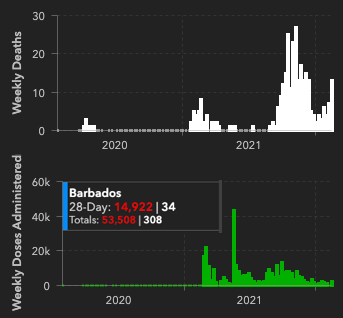 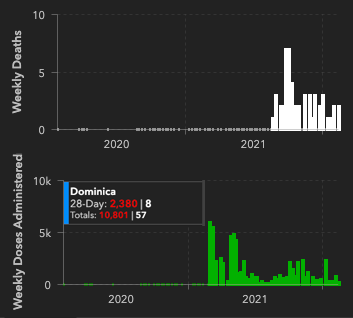 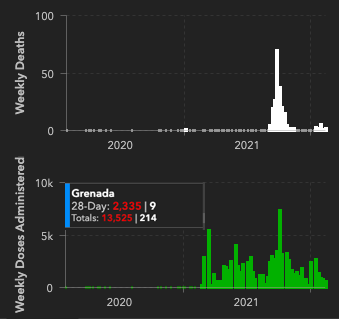 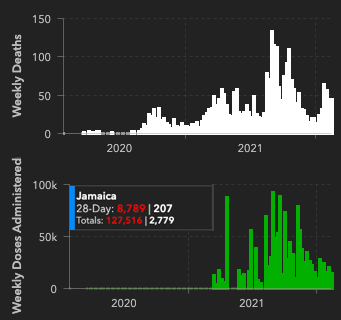 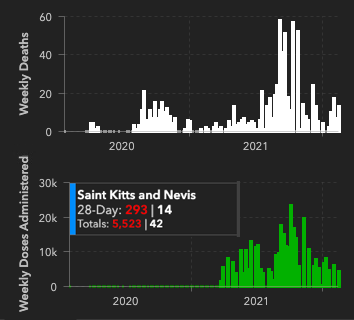 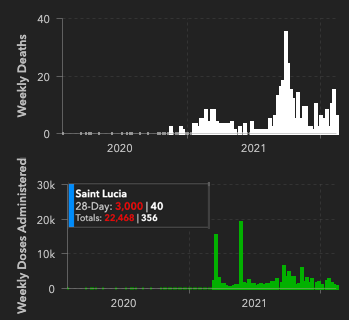 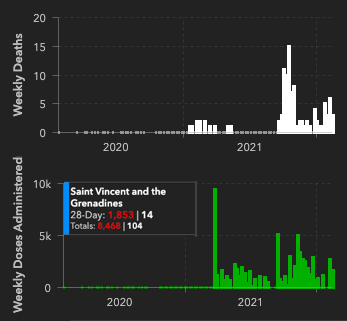 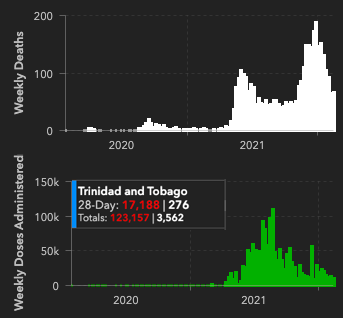 Pacific & Indian Oceans
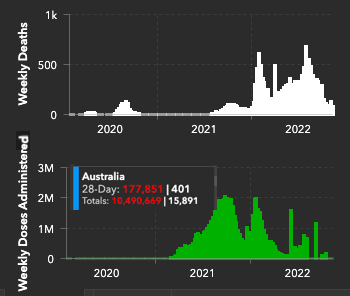 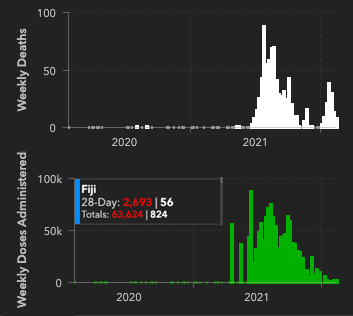 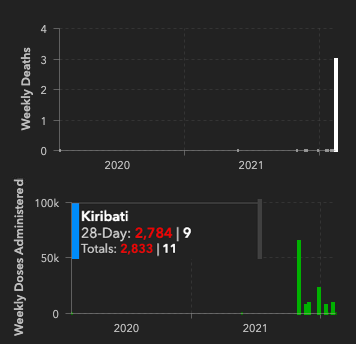 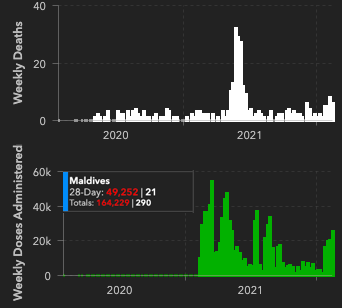 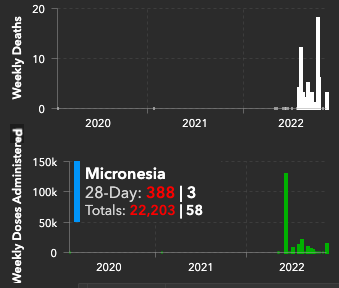 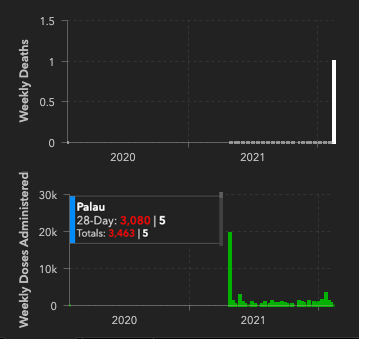 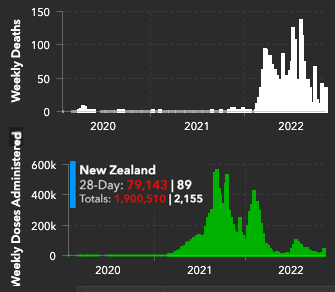 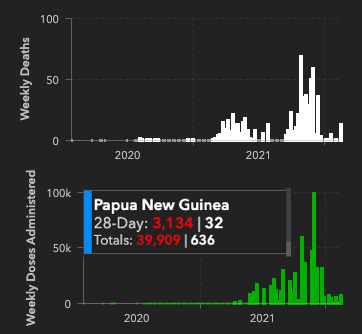 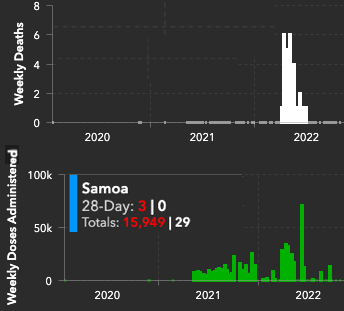 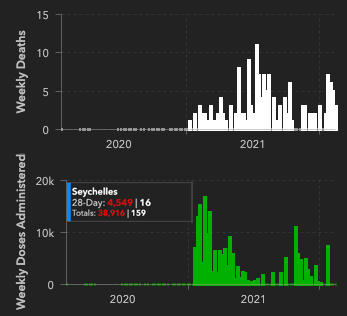 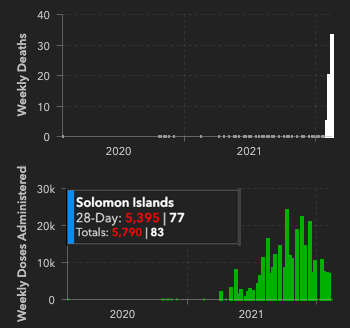 Asia
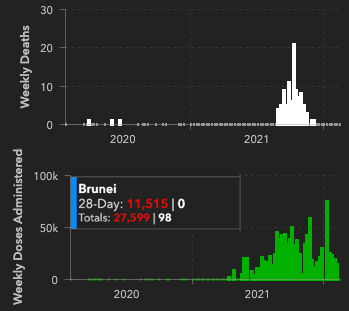 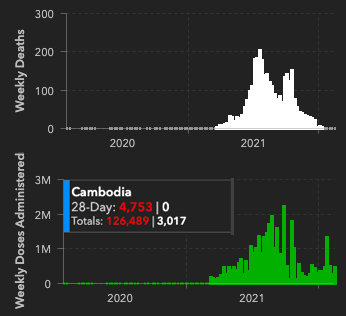 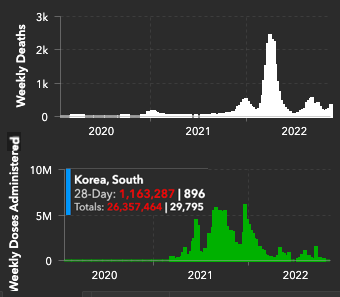 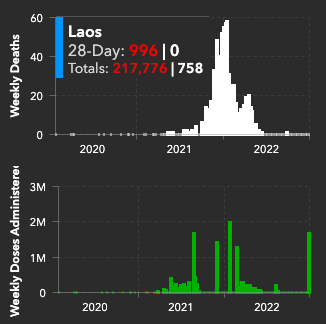 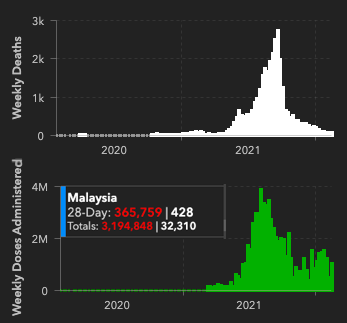 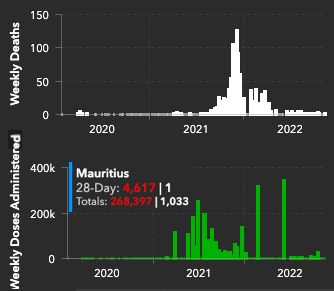 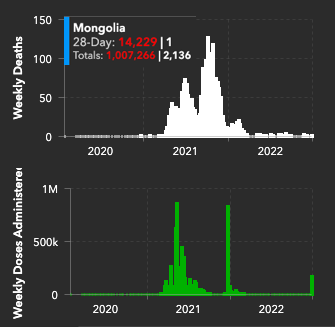 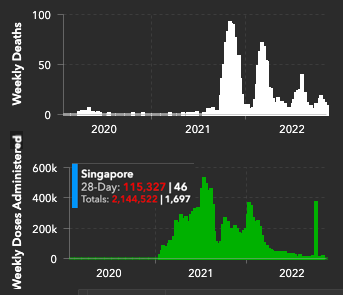 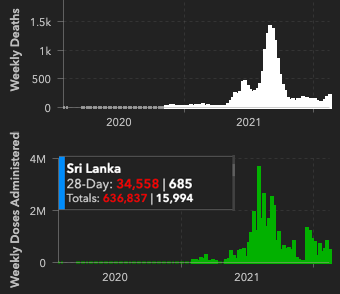 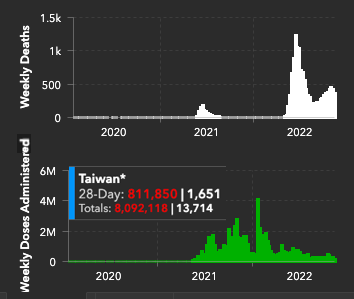 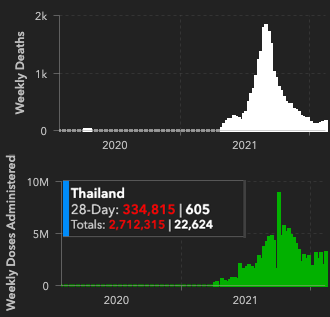 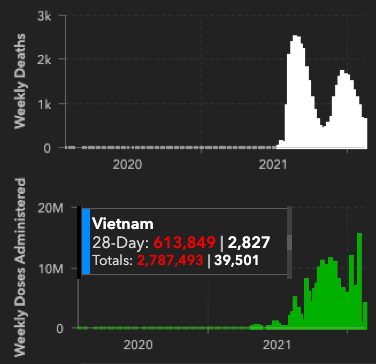 South America
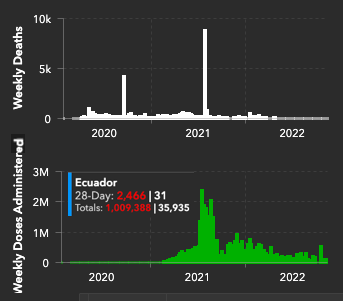 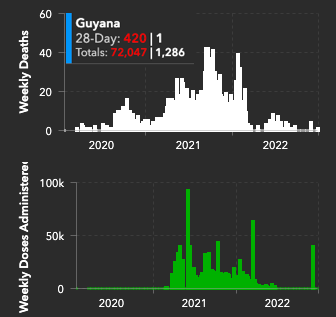 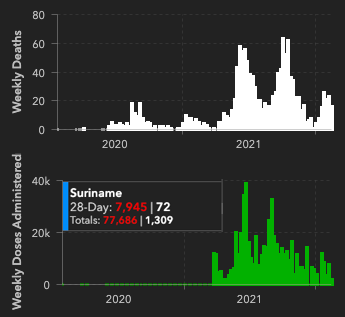 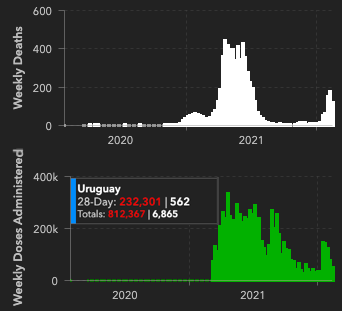 Europe
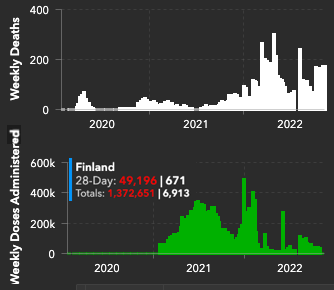 Open this link to explore the data yourself:

https://coronavirus.jhu.edu/map.html